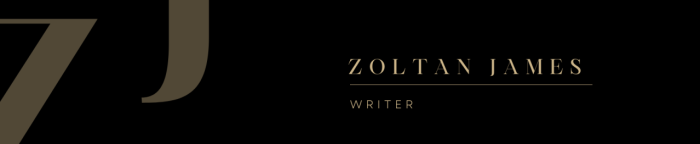 HOW TO BE AN AUTHOR ON SUBSTACK
By ZJ Czupor writing as Zoltan James
Rocky Mountain Fiction Writers
Gold Conference
Hyatt Regency Aurora-Denver
September 20, 2024
HOW TO BE AN AUTHOR ON SUBSTACK
CAVEAT:
The purpose of this presentation is NOT to entice you to join my personal Substack account or to follow me there.
The sole purpose of this presentation is for educational purposes only.
Details from my personal account will be used for educational purposes only.
HOW TO BE AN AUTHOR ON SUBSTACK
Why I chose to write on Substack
What is Substack?
How does it work?
Competitive platforms and options
What I've done on Substack
Behind the curtain
Q&A
HOW TO BE AN AUTHOR ON SUBSTACK
Why I chose to write on Substack

3 months of research and followed writers
Consultation with Sarah Fey
Discussion with my agent
Defined my goals
Took a leap of faith
HOW TO BE AN AUTHOR ON SUBSTACK
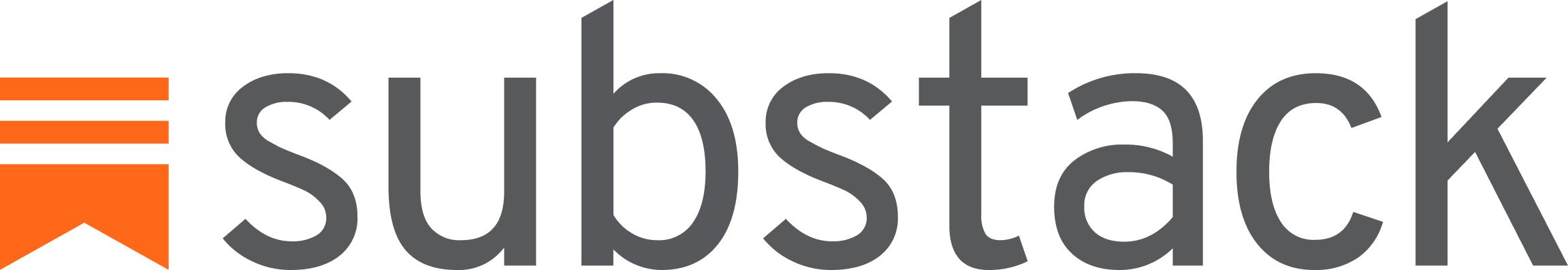 2017 Founded
HQ in San Francisco
Founders: Chris Best, Jairaj Sethi, Hamish McKenzie

Online platform that provides publishing, payment, analytics, and design to support subscription newsletters. Connects writers directly with their audience

As of March 4, 2024 (Backlinko.com)
49.4M unique visitors to website (desktop/mobile)
20M active subscribers
2M paid subscriptions
17K writers paid on Substack (fiction writers, journalists, historians, etc.)
HOW TO BE AN AUTHOR ON SUBSTACK